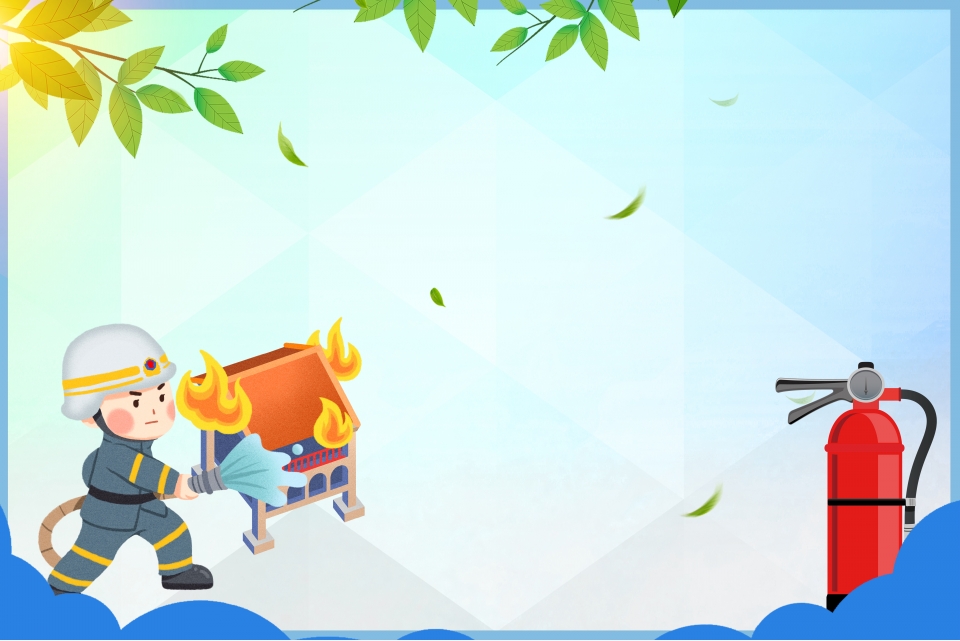 «Будущие пожарные»Гейнц Артём Егорович, 6 лет
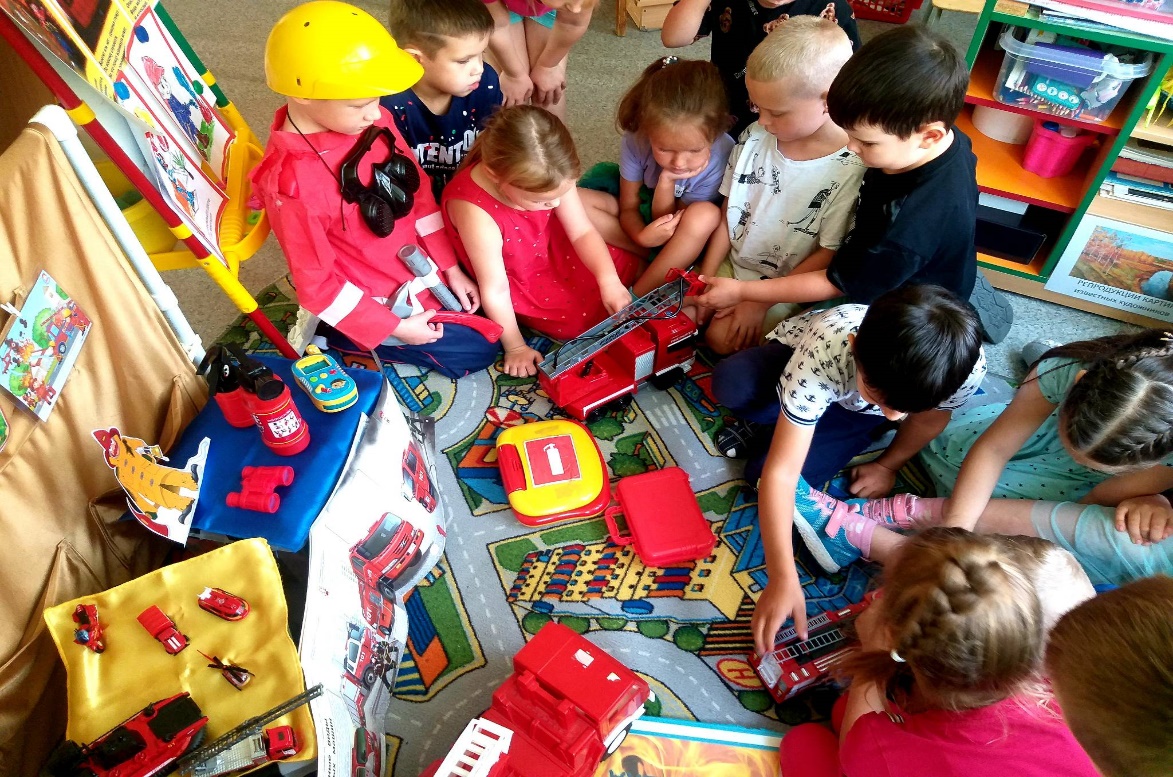 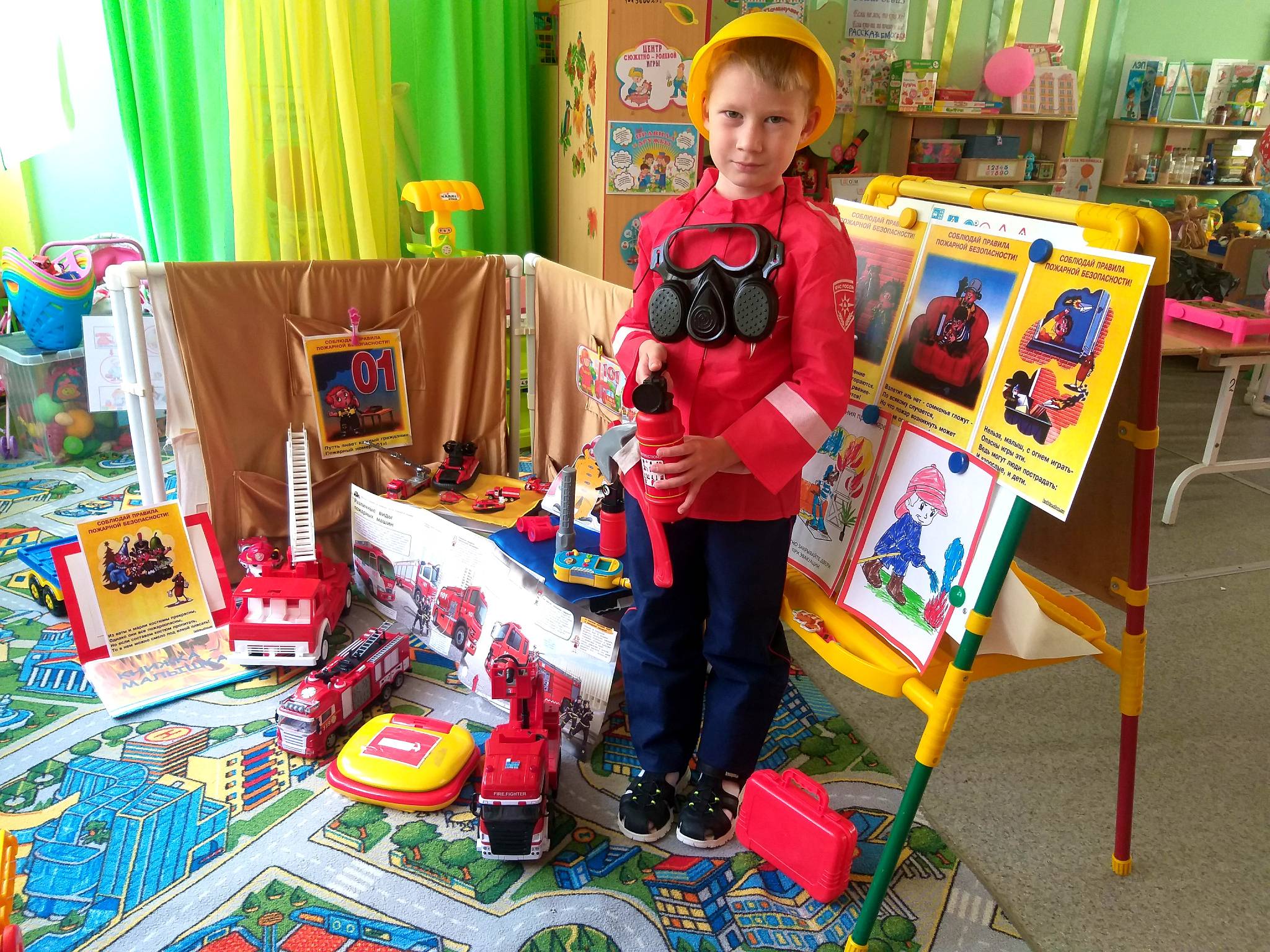 Будущий пожарный: к работе готов!
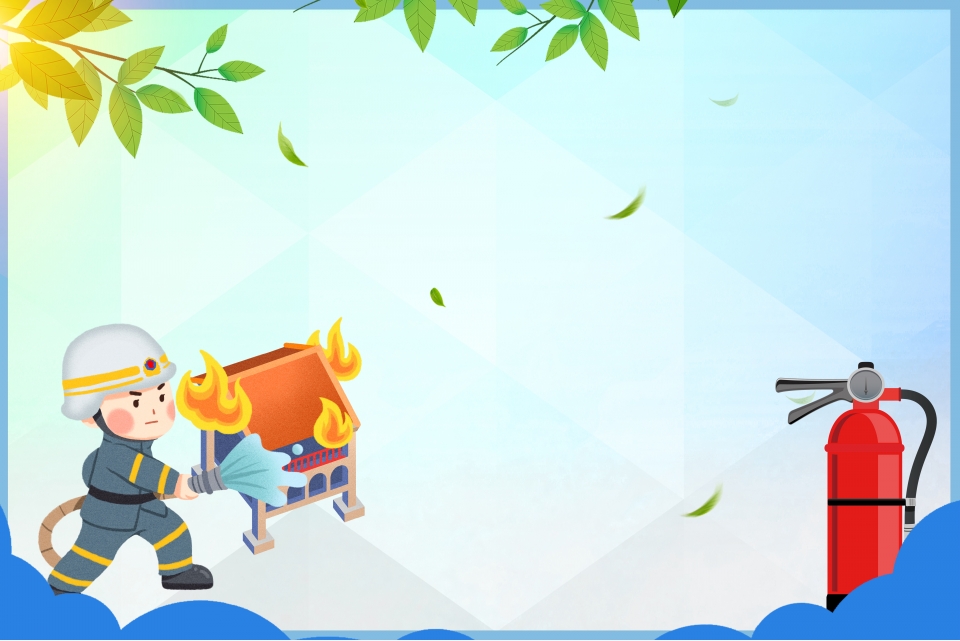 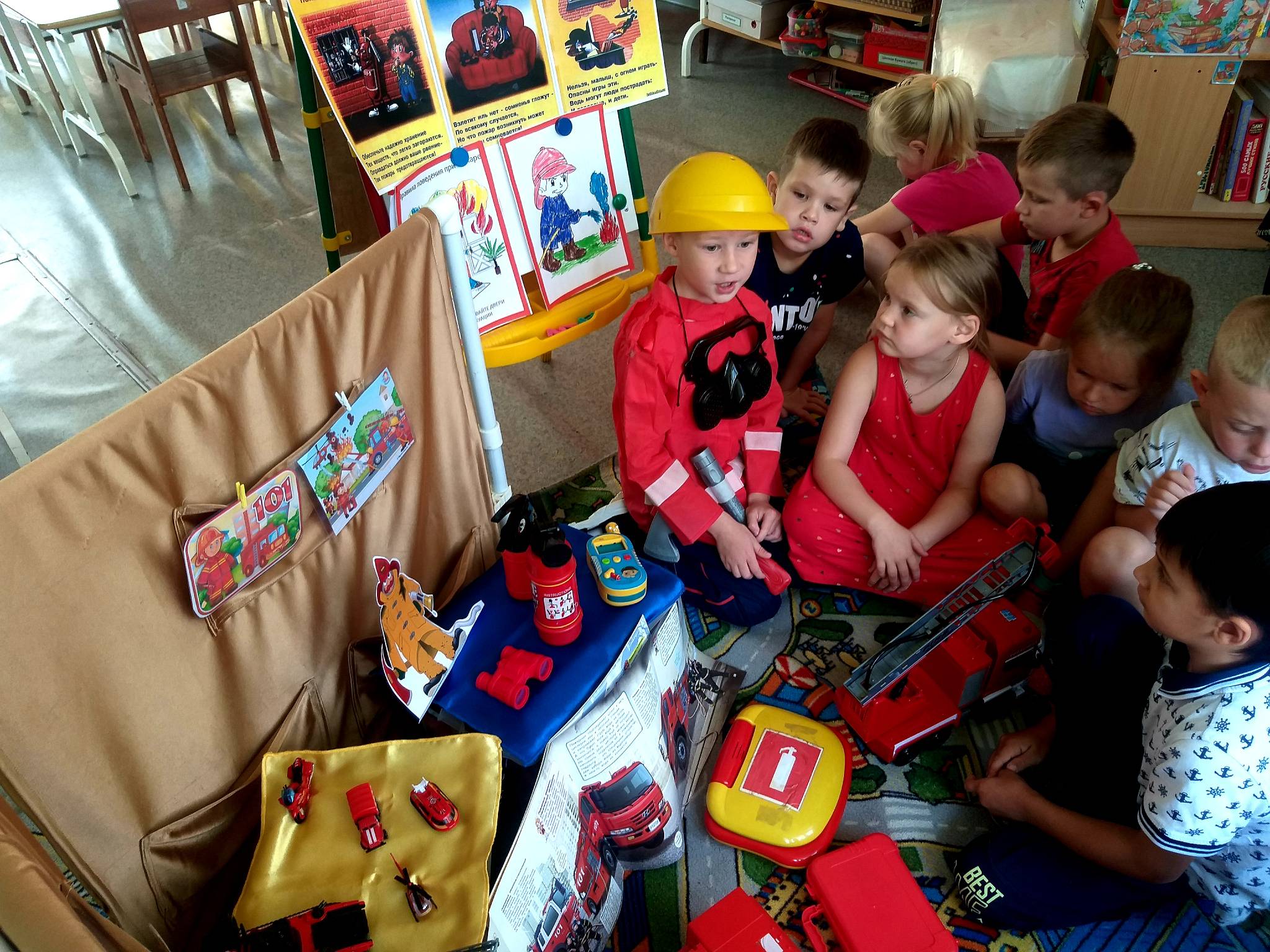 Поговорим о правилах пожарной безопасности
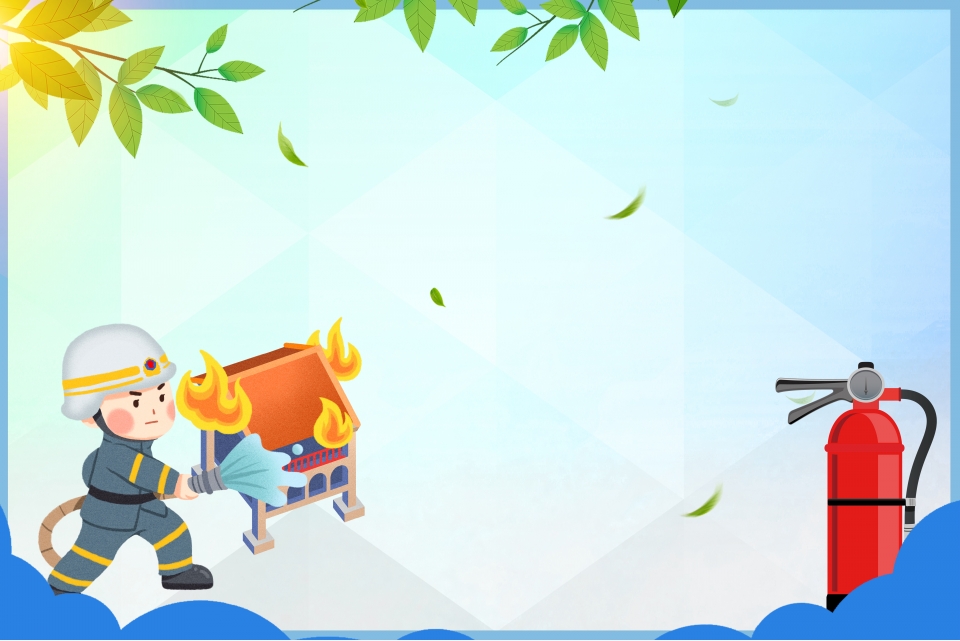 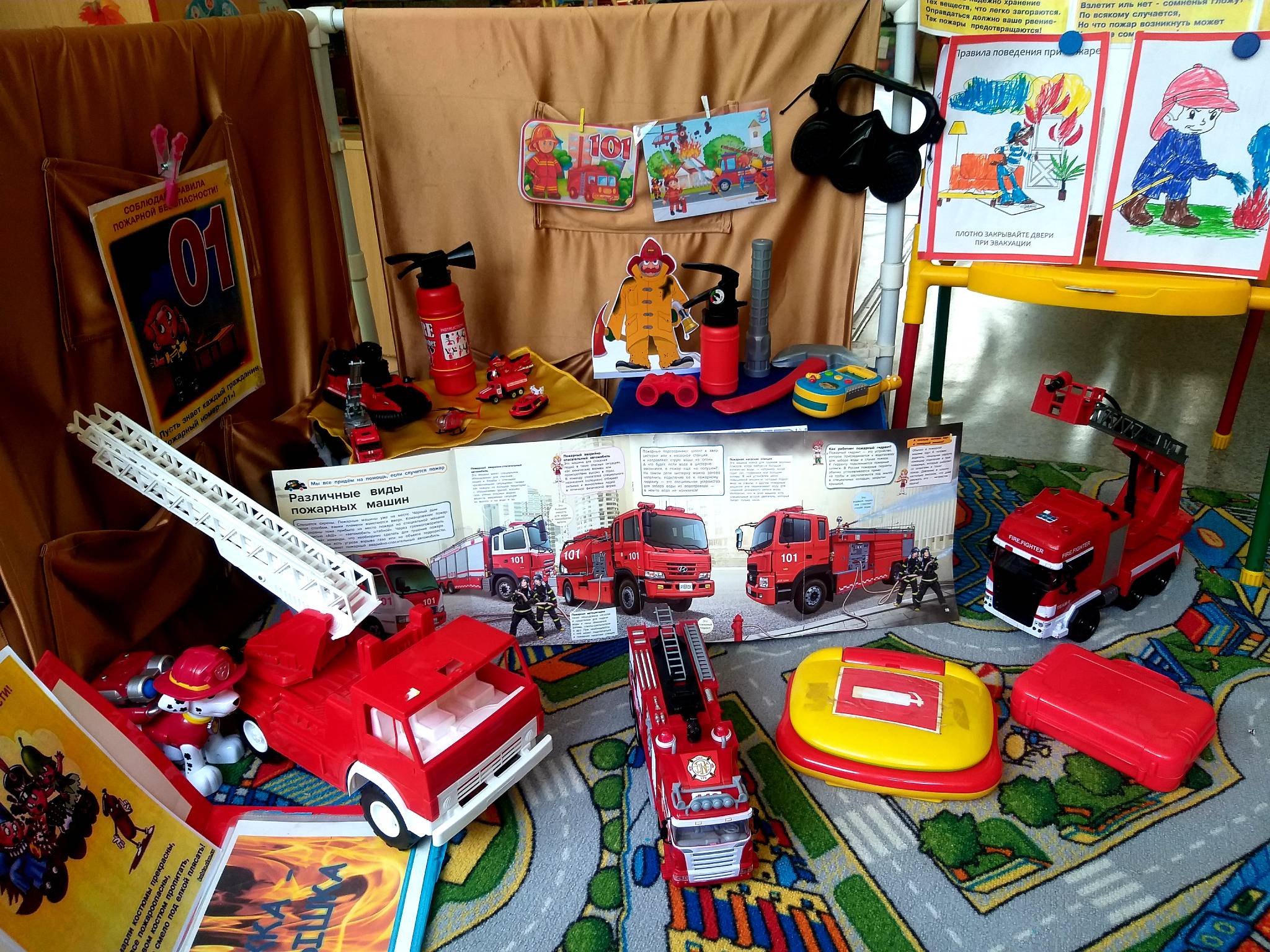 Наш мини-музей пожарной безопасности
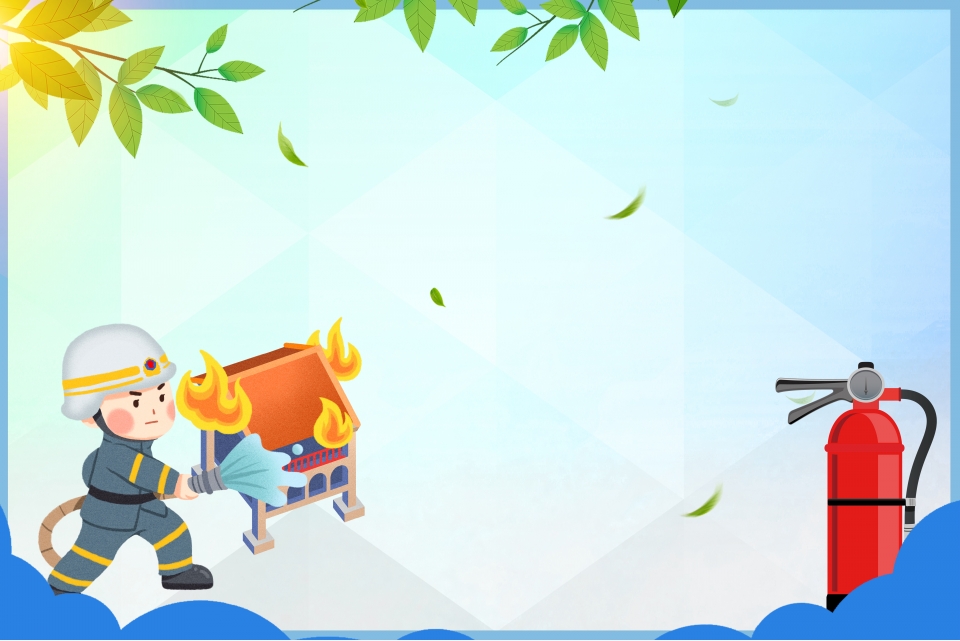 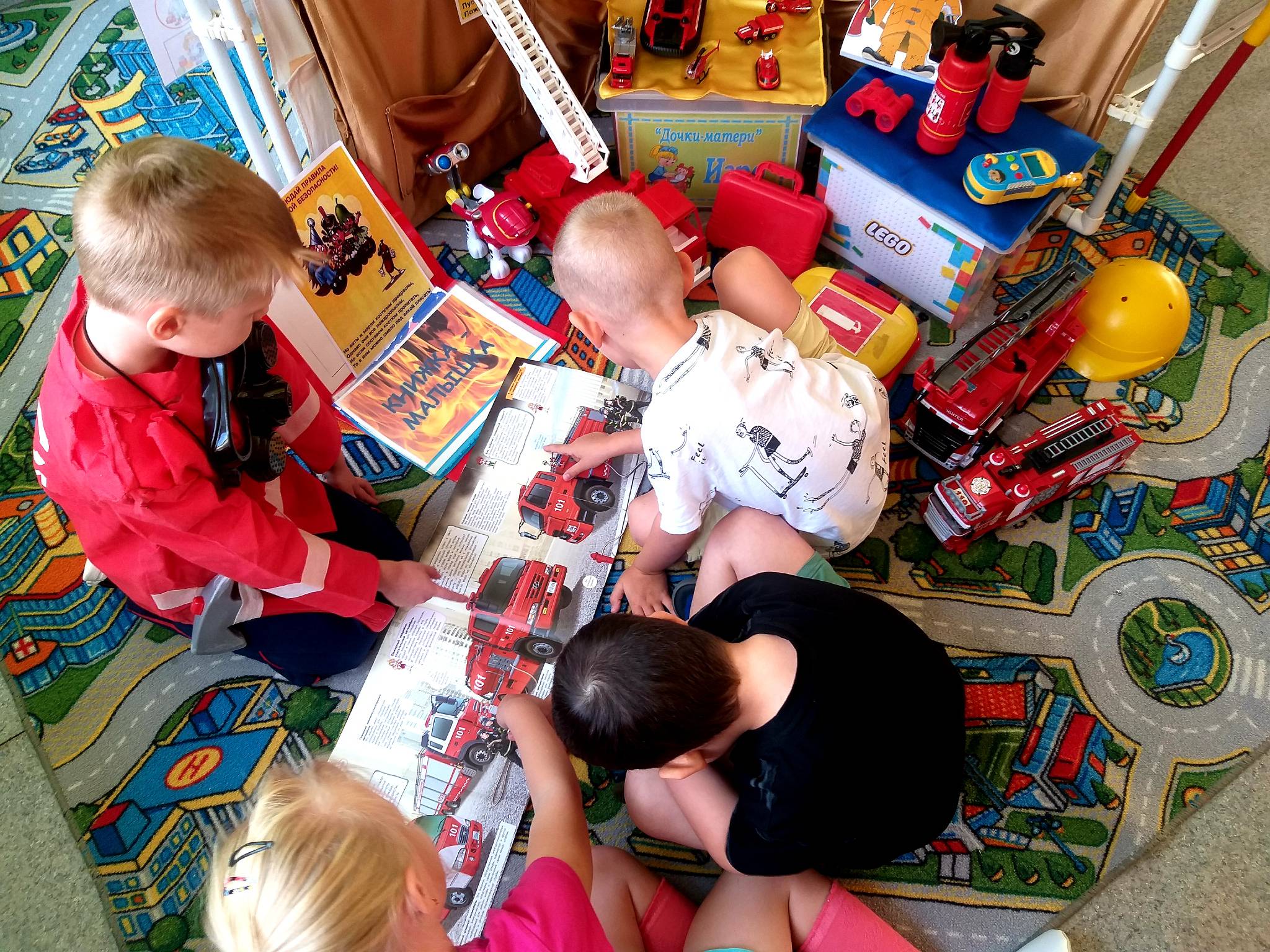 При пожаре звони:
01
112
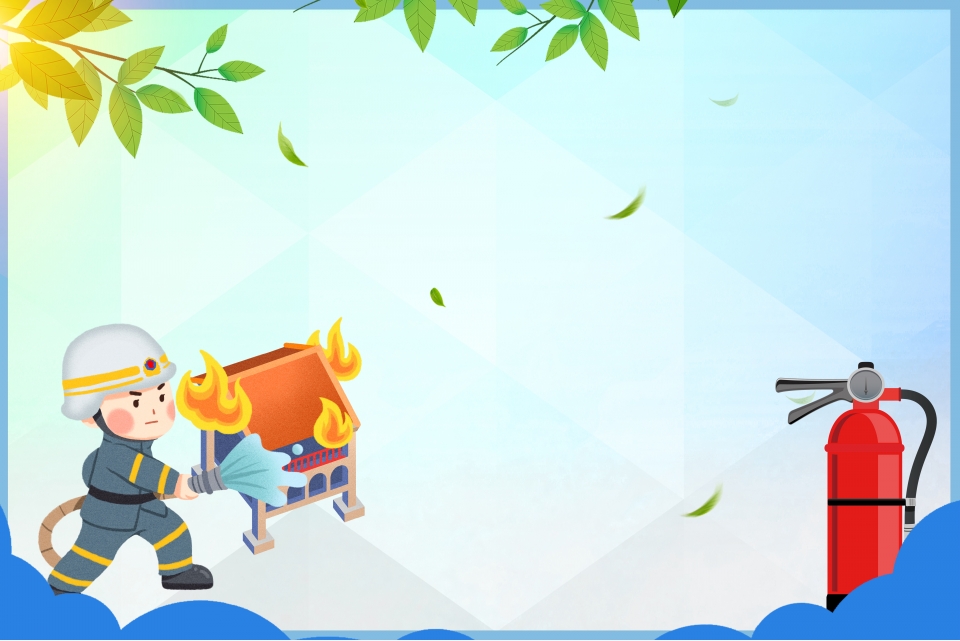 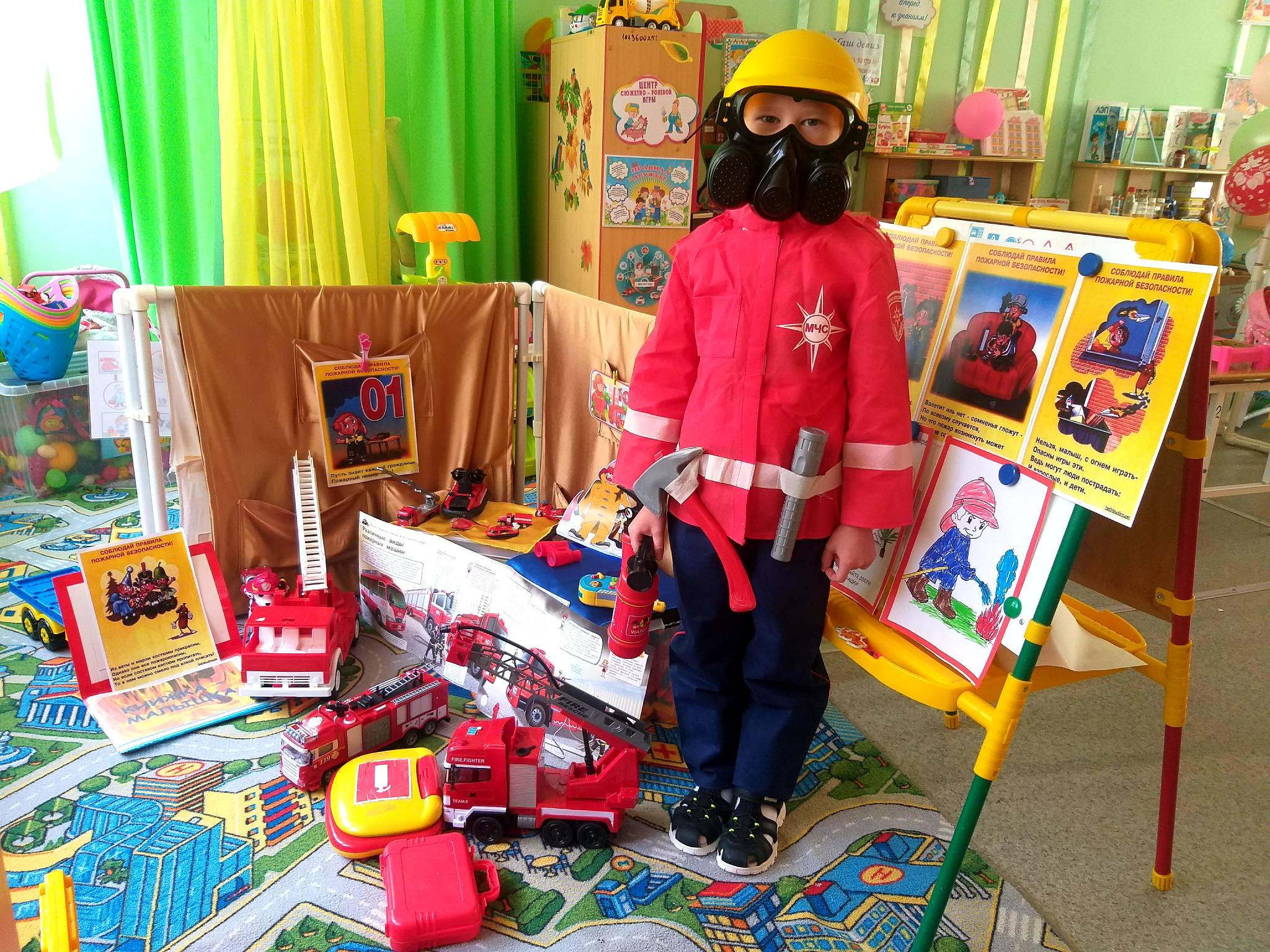 Дети, 
помните о том, что нельзя шутить с огнём!